函数的三种形态及运用
曾碧卿  教授
软件学院
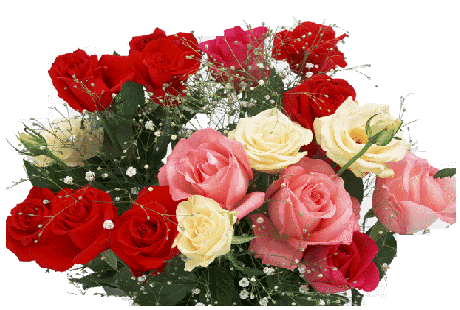 1
《函数的三种形态及运用》提纲
一、教学目标
二、函数的三种形态
三、小结
2
一、教学目标
了解函数的基本知识
掌握函数的定义
掌握函数的声明
掌握函数的调用
3
二、函数的三种形态
函数的定义
函数的声明
函数的调用
4
合法标识符
函数的定义
若无返回值void；缺省int型
函数返回值类型  函数名 (形式参数列表)
{
      函数内部变量定义
      函数操作语句序列
}
函数定义实例:
int max(int x,int y)
{
    int z;
    z= x>y?x:y;
    return z;
}
void printstar()
{
      printf("*********\n");
}
5
① 形参个数可以是0或多个;
    多个时以逗号分隔，且每个都要说明类型!
② 如果函数需要返回一个数值，则在函数定义中需要使用如下语句:
          return 表达式 或 return (表达式)
    其功能为: 计算表达式的值，并返回给主调函数。
    如果函数没有返回值，则函数中不需要使用return语句，或者:
                     return;
 ③ 函数中允许有多个return语句，但每次只能有一个return语句
     被执行，即只能有一个返回值!
 ④ 不能将一个函数定义在另一个函数内部，即: 函数不能嵌套定义!
6
√
void printstar()
{
      printf("*********\n");
}
√
×
int max(int x,int y)
{
	int z;
	z= x>y?x:y;
	return z;
}
int max(int x, y)
{
	int z;
	z= x>y?x:y;
	return z;
}
形参个数可以是0或多个; 
多个时以逗号分隔，且每个都要分别说明类型!
7
int max(int x,int y)
{
	int z;
	z= x>y?x:y;
	return z;
}
int max(int a,int b)
{
	if(a>b)
		return a;
	else
		return b;
}
函数中允许有多个return语句，但每次只能有一个return语句被执行，即只能有一个返回值!
8
函数声明
函数声明的语法格式:
函数返回值类型  函数名 (形式参数列表);
作用:
告诉编译系统函数类型、参数个数及类型，以便函数调用时检验
实例:
int max(int x, int y);
void swap(int x, int y);
int abs(int);
int getchar();
9
函数的调用
什么是调用？

  调用是指将程序的执行交给其他的代码段，通常是一个子例程，同时保存必要的信息，从而使被调用段执行完毕后返回到调用点继续执行。在C 语言中通过对函数的调用来执行函数体，其调用的一般形式为：
  函数名（实际参数列表）
10
函数的调用方式
按函数在程序中出现的位置来分，可以有以下三种函数调用方式：
                               1. 函数语句
                               2.函数表达式
                               3.函数参数
11
1.函数语句
把函数调用作为一个语句。如下面的 printstar( ) 函数，
这时不要求函数带回值，只要求函数完成一定的操作。
# include <stdio.h>
void main()
{ void printstar();           /*对printstar函数声明*/
  void print_message();   /*对print_message函数声明*/
   printstar();                 /*调用printstar函数*/
   print_message();         /*调用print_message函数*/
   printstar();                 /*调用printstar函数*/
}
12
2.函数表达式
函数出现在一个表达式中，这种表达式称为函数表达式。
这时要求函数带回一个确定的值以参加表达式的运算。
例如:c = 2 * max(a,b);
13
3.函数参数
函数调用作为一个函数的实参。例如:
m = max (a , max ( b , c ) ) ;
其中max ( b , c )是一次函数调用，它的值作为max另一次调用的实参。m的值是a、b、c三者中的最大者。又如:  printf ("%d", max (a,b));也是把max ( a , b )作为printf函数的一个参数。
函数调用作为函数的参数，实质上也是函数表达式形式调用的一种，因为函数的参数本来就要求是表达式形式。
14
函数调用的说明：
（1）对于无参函数调用时，则没有实际参数列表
（2）实际参数列表中的参数可以是变量、常量和表达式。
（3）实际参数之间用逗号分隔
（4）实参的求值顺序是不确定的，不同的编译器略有不同。这样使程序会产生意想不到的结果。
15
例如   求n的n-1次方
# include<stdio.h>
int pow (int x ,int m );
int  main()
{
int n,result;
scanf(“%d”, &n);
result = pow(n, n--);
printf(“result = : %d\n”, result);
return 0;
}
int pow(int x, m)
{
int p ;
for(p  =1; m>0;m--)
        p = p*x;
return    p;
}
16
三、小结
本小节主要讲了函数的三种形态以及函数的调用，通过对概念的讲解，让大家有个初步的印象，方便以后的学习。
谢 谢 ！
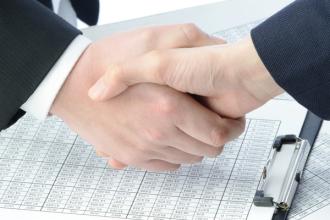